Основные направления по проекту нового Налогового кодекса
г. Астана, 2024 г.
Поручения Главы государства
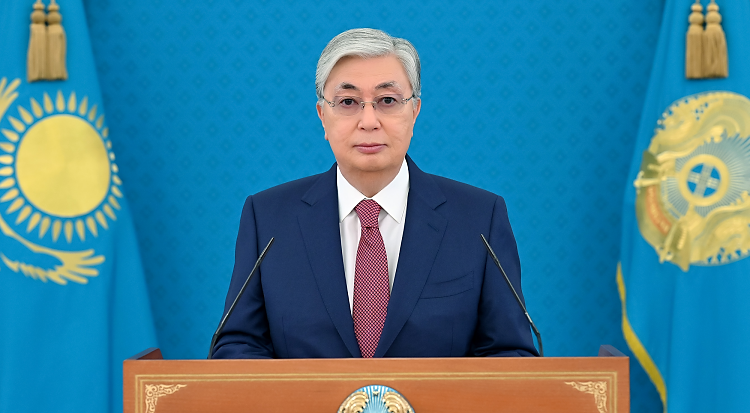 01 сентября 2022 года:
01 сентября 2023 года:
07 февраля 2024 года:
Перейти к дифференцированным налоговым ставкам 
Снижение КПН с прибыли, направленной на модернизацию 
Внедрение «налога на роскошь»
Недопущение намеренного дробления организаций
Уменьшение на 20% количества налогов и платежей
Сокращение налоговых льгот на 20%
Переход на сервисную модель
Сокращение на 30% форм налоговой отчетности
Стимулы для реинвестирования прибыли
Изменение налоговых спецрежимов
Разработка прозрачных и конкретных правил получения налоговых льгот
Реформирование НДС
Цифровизация налогового администрирования
1
Сокращение количества налогов и обязательных платежей
Налоги
Платы
Сборы
Пошлины
]
]
]
Единый земельный налог
За размещение наружной (визуальной) рекламы
За пользование лицензиями
За пользование водными ресурсами
За лесные пользования 
За пользование животным миром
За гос.регистрацию залога движимого имущества
за гос.регистрацию космических объектов
За гос.регистрацию лек.средств и медизделий 
За постановку на учет теле-радиоканала, периодического печатного издания
За выдачу документов для участников банковского и страхового рынков 
За выдачу разрешения на использование радиочастотного спектра
За выдачу удостоверения личности моряка
За совершение нотариальных действий
За выдачу удостоверения международных автомобильных перевозок
За выдачу разрешений на импорт, экспорт и реэкспорт видов животных и растений
За совершение УО в области интеллектуальной собственности юридических действий
]
Объединение
потери 
0,2 млрд. ₸
Нет потерь
(новый КБК по ИПН для КФХ)
потери 
14,4 млрд. ₸
потери 
0,5 млрд. ₸
310
ставок
62
ставок
113
ставок
276
ставок
12 
налогов
11 
плат
11 
налогов
6 
плат
296
ставок
373
ставок
-20,2%
2
Ревизия налоговых льгот
Предложения
Налоговые льготы по итогам 2022 года
регламентация понятия налоговых льгот
отражение всех налоговых льгот в декларациях
установление перечня налоговых льгот по каждому налогу
установление сроков действия по отдельным льготам
обязательный мониторинг отраслевыми госорганами за достижением направленных целей при введении льгот
установление встречных обязательств при предоставлении отдельных налоговых льгот
налоговая тайна не распространяется на примененные налоговые льготы
уполномоченные госорганы согласовывают предлагаемые льготы с антимонопольным органом на предмет антиконкурентных положений
Общие подходы
Сокращение налоговых льгот
отмена более 20% налоговых льгот
3
Дифференциация ставок КПН
4
Стимулирование инвестиций и развитие обработки (1/2)
В общеустановленном режиме по КПН/ИПН предоставление «универсальных» возможностей, стимулирующих инвестиции в реальный сектор экономики:
инвестиционные налоговые преференции в виде 100% вычета затрат на:
приобретение/строительство зданий, сооружений, машин, оборудования, программного обеспечения с обязательным условием использования не менее 3 лет
реконструкцию, модернизацию, капитальный и текущий ремонт (по выбору налогоплательщика единовременно или через амортизацию)
пониженная ставка КПН (10%)/ИПН (5%) для налогоплательщиков, осуществляющих производство и реализацию продукции собственного производства (по видам деятельности обрабатывающей промышленности)
5
Стимулирование инвестиций и развитие обработки (2/2)
Право на отсрочку на 1 год по НДС на импорт сырья, перерабатываемого в Казахстане, с целью предоставления возможности уплачивать налог после продажи готовой продукции
Сохранение действующих льгот по НДС:
по СИКам, инвестиционным контрактам;
по цепи импорт-реализация – транспортных средств, сельхозтехники, бытовой техники
Дополнительные стимулы
Вычеты по расходам на финансирование науки в размере 300%
Сальдирование доходов и убытков по операциям с ценными бумагами
6
Налогообложение нефтяной отрасли
Стимулирование разработки истощающихся (зрелых) месторождений
Разрешение на применение альтернативного налога на недропользование (режим АНН+) со встречными инвест-обязательствами:
Инвестиционные обязательства (согласно статье 153-1 Кодекса о недрах и недропользовании)
месторождение признается истощающимся при включении в контракт инвестиционного обязательства недропользователя (дополнительно к условиям по выработанности и обводненности)
инвестиционным обязательством являются дополнительные инвестиции в разработку такого месторождения и (или) дополнительное финансирование социально-экономического развития региона 
коэффициент инвестирования по истощающемуся месторождению устанавливается исходя из фактического годового объема добычи (% от СГД)
7
Налогообложение горнорудной отрасли
Стимулирование геологоразведочных работ
Успешная разведка
отнесение на вычеты всех расходов на ГРР вне зависимости от выделения отдельных участков в новые контракты
отнесение на вычеты расходов на ГРР по ТПИ через действующие контракты на добычу 
Неуспешная разведка
отнесение на вычеты расходов ГРР при исчислении СГД по внеконтрактной деятельности
отнесение на вычеты расходов на ГРР по ТПИ через действующие контракты на добычу
Стимулирование разработки техногенных минеральных образований
Понижающий коэффициента 0,1 к ставке НДПИ при добыче полезных ископаемых из состава ТМО
8
Налогообложение физических лиц
Освобождение от ИПН пенсионных выплат граждан 

Применение понижающих коэффициентов к налогу на транспортные средства в зависимости от срока эксплуатации (от 10 до 20 лет – 0,7; более 20 лет – 0,5)

Повышенные ставки налога на имущество (по шкале ставок)
	по объектам недвижимости совокупной стоимостью свыше 450 млн. тенге

Дополнительное обложение акцизом в размере 10%
	по легковым авто таможенной стоимостью свыше 75 млн. тенге
	дорогостоящей алкогольной продукции стоимостью свыше 500 тыс. тенге/ литр и сигар – свыше 10 тыс. тенге/шт.
	дорогостоящих морских судов, летательных аппаратов
9
ПРЕДЛАГАЕМЫЕ СНР
10
ЗАПРЕТИТЕЛЬНЫЙ СПИСОК ОКЭД В СНР НА ОСНОВЕ УПРОЩЕННОЙ ДЕКЛАРАЦИИ
деятельность, связанная с оборотом наркотических средств, психотропных веществ и прекурсоров;
производство и (или) оптовая реализация подакцизной продукции;
реализация отдельных видов нефтепродуктов - бензина, дизельного топлива и мазута;
деятельность по хранению зерна на хлебоприемных пунктах;
проведение лотерей;
деятельность в сфере игорного бизнеса;
деятельность, связанная с оборотом радиоактивных материалов;
финансовая, страховая деятельность и посредническая деятельность страхового брокера и страхового агента;
охранная деятельность;
деятельность, связанная с оборотом гражданского и служебного оружия и патронов к нему;
деятельность по цифровому майнингу;
недропользование (за исключением деятельности по недропользованию, осуществляемой на основании лицензии на старательство);
сбор (заготовка), хранение, переработка и реализация лома и отходов цветных и черных металлов;
деятельность в рамках финансового лизинга;
аренда и эксплуатация торгового рынка;
сдача в субаренду торговых объектов, относящихся к торговым рынкам, стационарным торговым объектам категории 1, 2 и 3 в соответствии с законодательством Республики Казахстан о регулировании торговой деятельности, а также находящихся на их территории торговых мест, торговых объектов и объектов общественного питания.
строительство жилых и не жилых зданий;
реализация жилищного фонда;
консультационные и (или) маркетинговые услуги;
деятельность в области бухгалтерского учета или аудита;
деятельность в области права, юстиции и правосудия
строительство дорог и автомагистралей;
 деятельность грузового железнодорожного транспорта;
строительство железных дорог и метро;
строительство нефтяных и газовых магистральных трубопроводов;
 деятельность в области архитектуры для объектов атомной промышленности и атомной энергетики;
 строительство мостов и туннелей;
    строительство стационарных торговых объектов категории 1;
 деятельность агентств по сбору платежей и кредитных бюро;
 оптовая торговля рудами черных и цветных металлов;
 оптовая торговля драгоценными металлами;
 оптовая торговля сырой нефтью и попутным газом;
 деятельность грузового воздушного транспорта, подчиняющего расписанию;
производство продуктов нефтепереработки;
оптовая торговля ломом и отходами черных и цветных металлов;
 производство автомобилей, кроме двигателей для автомобилей;
производство электроэнергии прочими электростанциями;
брокерская деятельность по сделкам с ценными бумагами и товарами;
деятельность ломбардов;
банковская деятельность
деятельность на рынке ценных бумаг.
Кроме того не вправе применять режим:
     ЮЛ, в которых доля участия других ЮЛ      составляет более 25 процентов;
 ЮЛ, у которых учредитель или участник одновременно является учредителем или участником другого ЮЛ, применяющего СНР;
 ЮЛ, у которых учредитель или участник применяет СНР;
 налогоплательщики (ФЛ, ИП), являющиеся учредителями или участниками ЮЛ, применяющего СНР;
 структурные подразделения ЮЛ
некоммерческие организации;
 участники специальных экономических и индустриальных зон, международного технологического парка «Астана Хаб».
      Ограничение по вычетом между  взаимосвязанными сторонами;
11
СОПУТСТВУЮЩИЙ ЗАКОНОПРОЕКТ
Бюджетный кодекс Республики Казахстан
Предпринимательский кодекс Республик Казахстан
Социальный кодекс Республики Казахстан
ЗРК «О государственной регистрации юридических лиц и учетной регистрации филиалов и представительств»
ЗРК «Об электронном документе и электронной цифровой подписи»
ЗРК «О государственном регулировании производства и оборота табачных изделий»
ЗРК «О рынке ценных бумаг»
ЗРК «О рекламе»
ЗРК «О связи»
ЗРК «О бухгалтерском учете и финансовой отчетности»
ЗРК «О трансфертном ценообразовании»
ЗРК «О миграции населения»
ЗРК «О национальной безопасности Республики Казахстан»
ЗРК «О реабилитации и банкротстве»
ЗРК «О разрешениях и уведомлениях»
ЗРК «Об обязательном социальном медицинском страховании»
ЗРК «О внесении изменений и дополнений в некоторые законодательные акты Республики Казахстан по 
вопросам декларирования доходов и имущества физических лиц»
ЗРК «О лотереях и лотерейной деятельности»
ЗРК «О валютном регулировании и валютном контроле»
ЗРК «Об адвокатской деятельности и юридической помощи»
ЗРК «О промышленной политики»
ЗРК «Об интернет-рекламе и онлайн-платформах»
12
Дополнительные поручения Главы государства
Нашли отражение в проекте Налогового кодекса
Применение мер принудительного взыскания в зависимости от размера задолженности
Исключение плановых налоговых проверок
Предоставление отсрочки/рассрочки при наличии задолженности в размере порядка 5 млн. тенге
Создание Методологического совета в целях устранения неясностей, неточностей и противоречий, которые могут возникнуть в ходе исполнения налоговых обязательств
Отражение всех представленных льгот в налоговой отчётности 
 Пониженная ставка КПН  10% для экспортеров продукции высокого передела
Требуют дополнительной проработки
Оптимизация налоговых режимов без ухудшения выгодных условий для предпринимателей
Установление дифференцированных ставок индивидуального подоходного налога
Повышение эффективности налоговых льгот
Тотальная цифровизация налогового администрирования, отказ от его карательного подхода
13